CIGECOM
Congreso Internacional en Gestión Competitiva, Tecnología e Innovación, Coloquio estudiantil y IV Encuentro de Investigadores de la Red Iberoamericana RITMMA 2021
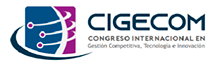 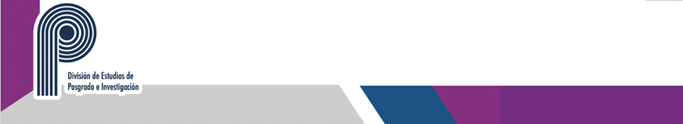 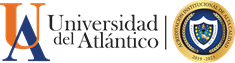 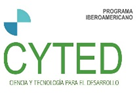 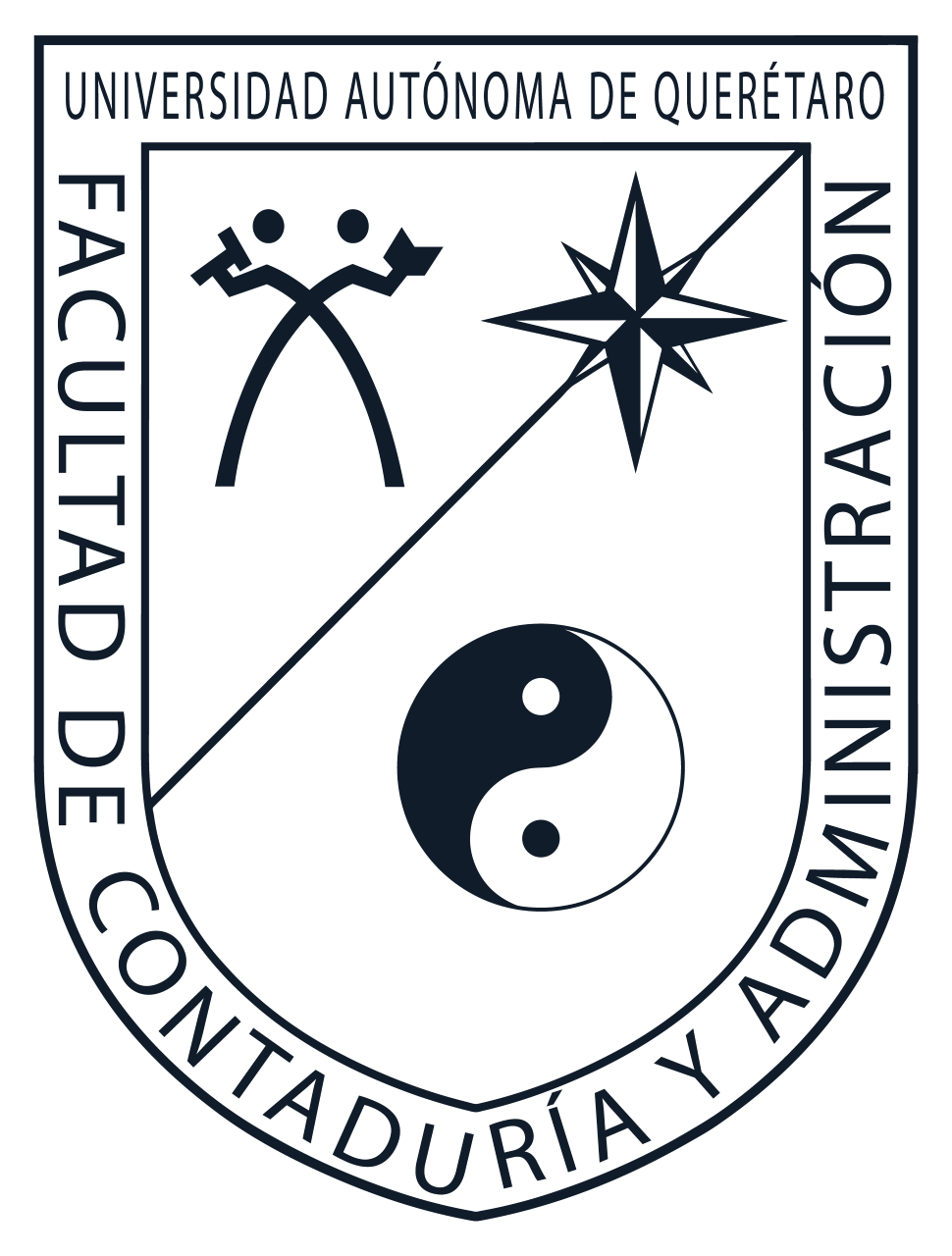 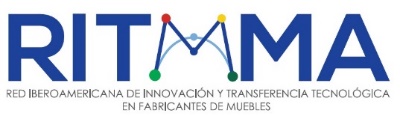 Facultad de Contabilidad y Administración- 10, 11 y 12 de noviembre 2021
Universidad Autónoma de Querétaro
Maestría en Gestión de la Tecnología
“Impacto económico en la industria de manufactura por escasez de semiconductores”
Erika Yadira Cosme López
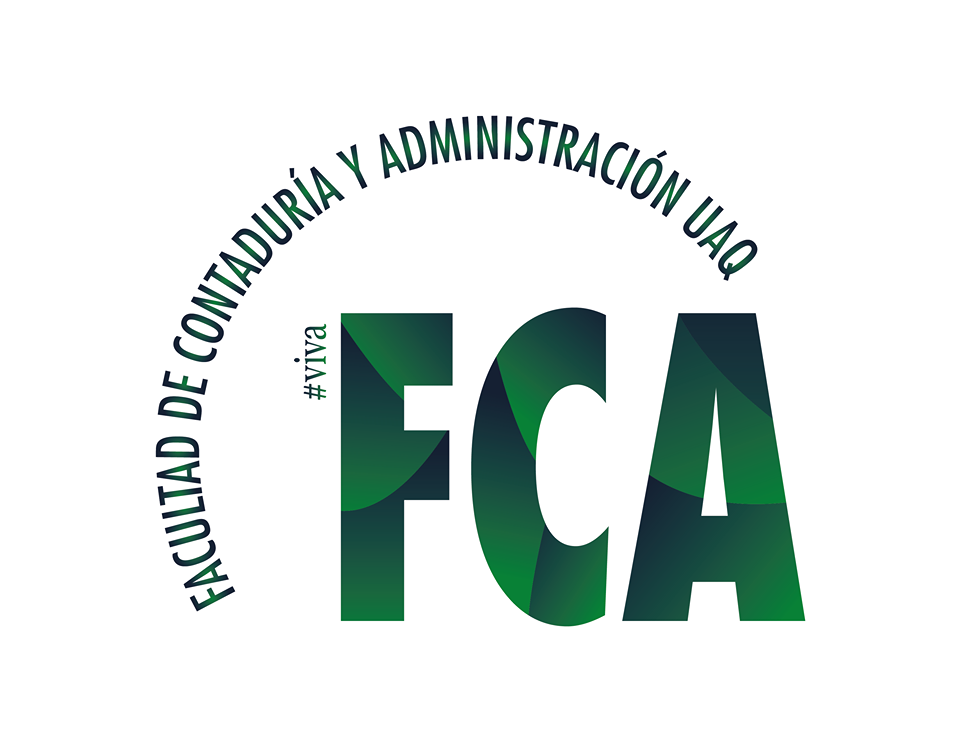 DIRECTOR DE TESIS
Dr. Ignacio Almaraz Rodríguez
CIGECOM
Congreso Internacional en Gestión Competitiva, Tecnología e Innovación, Coloquio estudiantil y IV Encuentro de Investigadores de la Red Iberoamericana RITMMA 2021
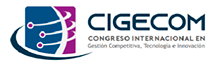 “Impacto económico en la industria de manufactura por escasez de semiconductores”
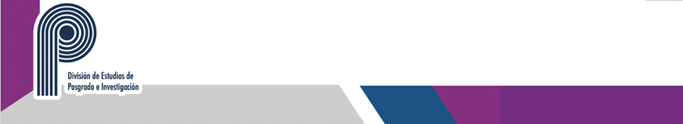 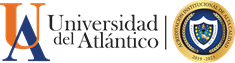 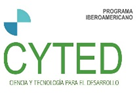 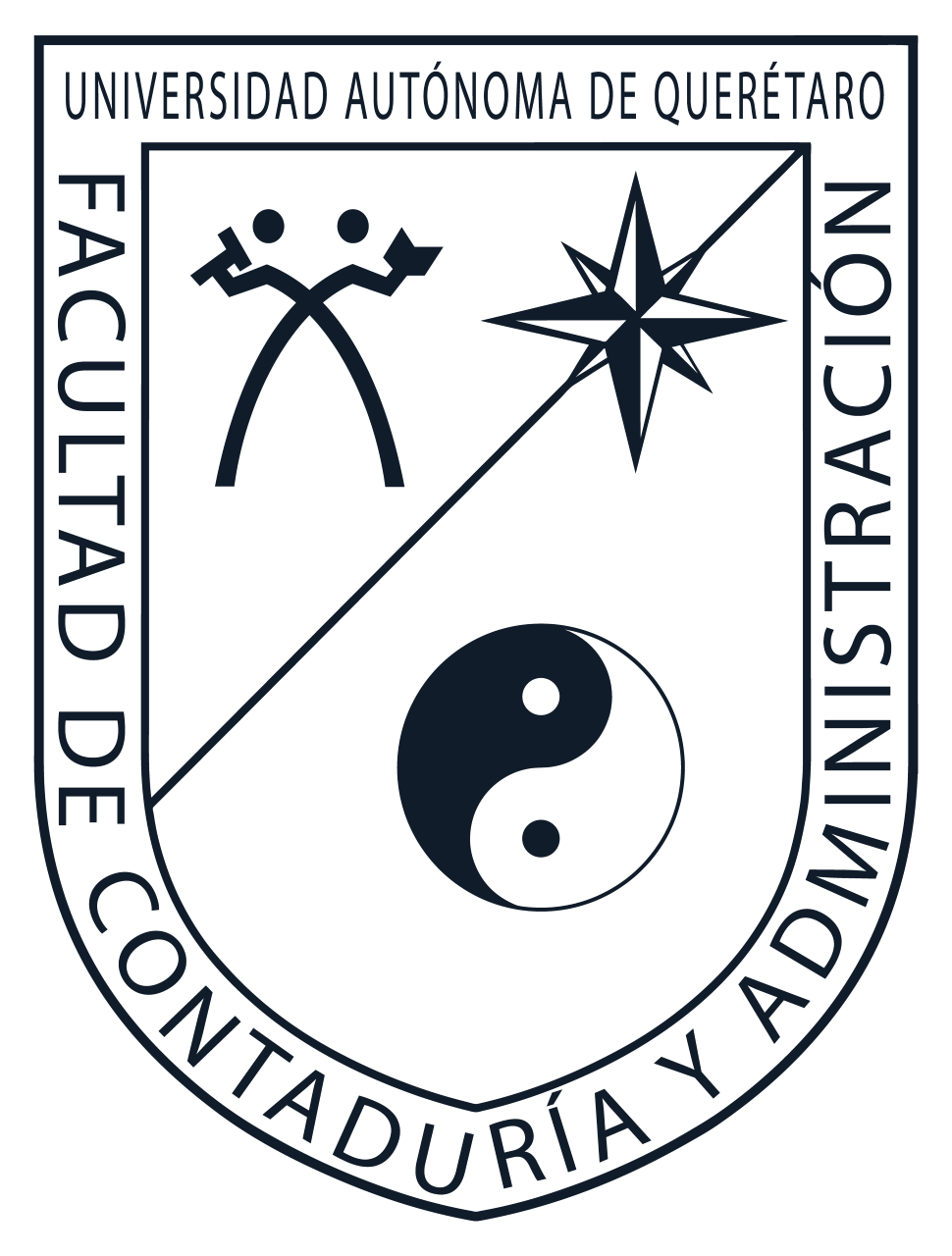 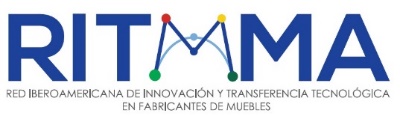 Facultad de Contabilidad y Administración- 10, 11 y 12 de noviembre 2021
Universidad Autónoma de Querétaro
JUSTIFICACIÓN
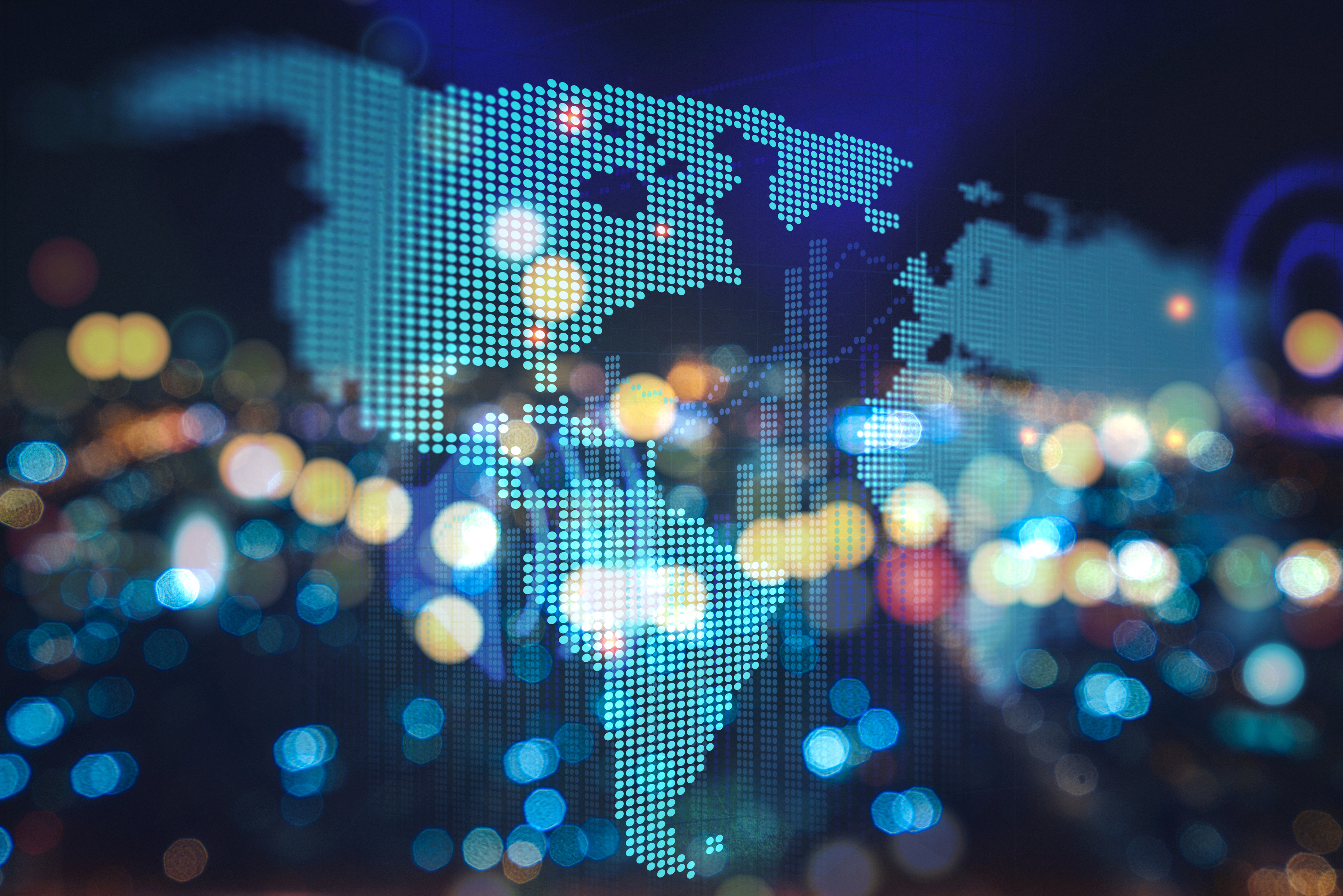 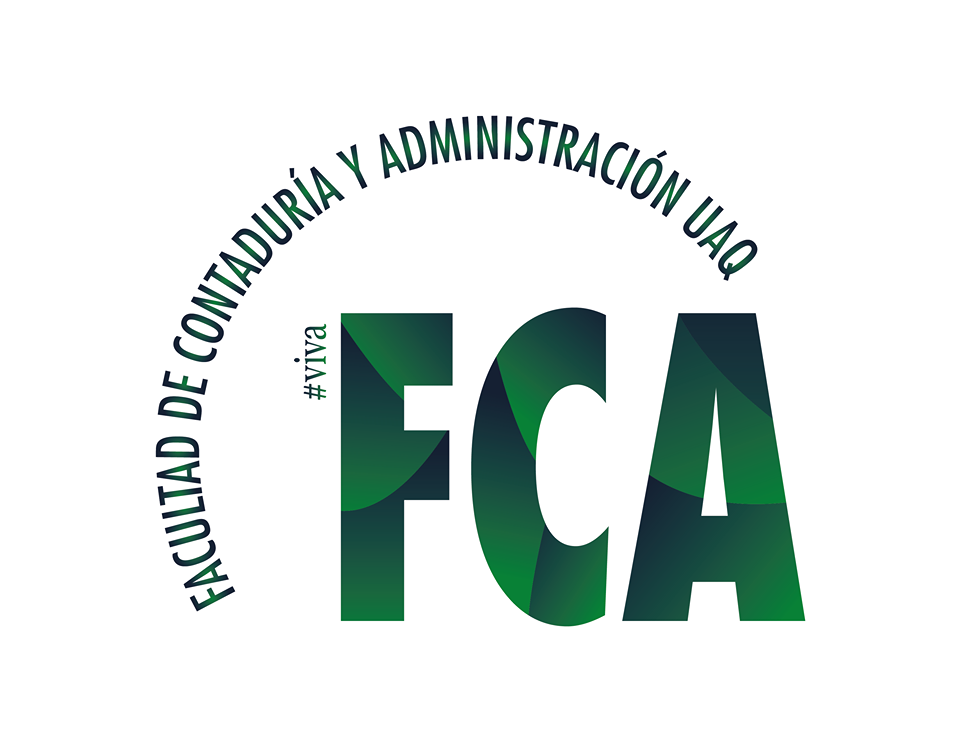 Erika Yadira Cosme López/ Maestría en Gestión de la Tecnología/ 3er. Cuatrimestre
CIGECOM
Congreso Internacional en Gestión Competitiva, Tecnología e Innovación, Coloquio estudiantil y IV Encuentro de Investigadores de la Red Iberoamericana RITMMA 2021
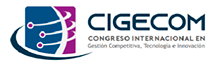 “Impacto económico en la industria de manufactura por escasez de semiconductores”
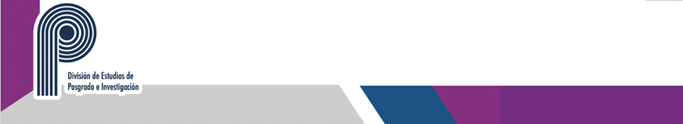 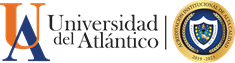 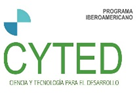 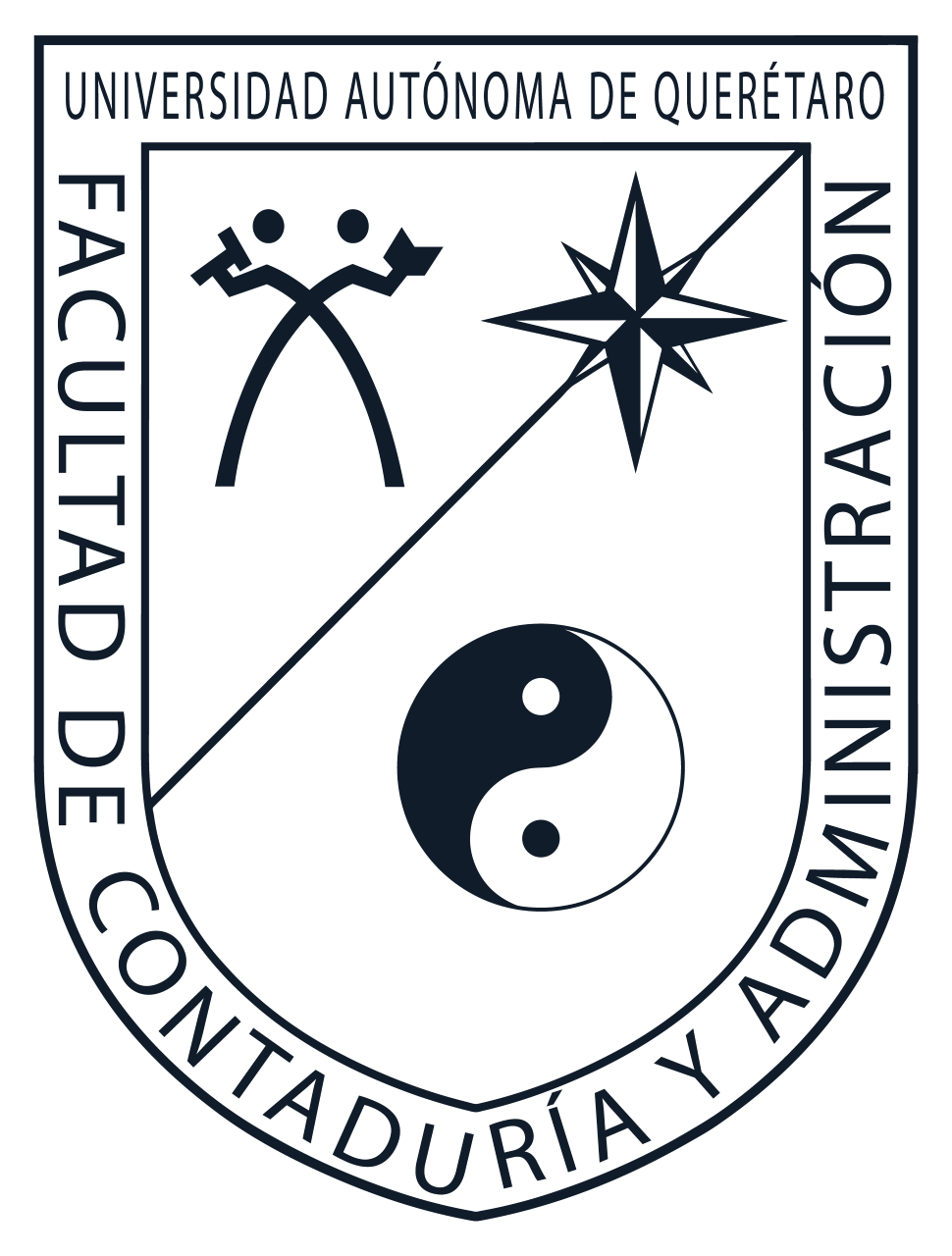 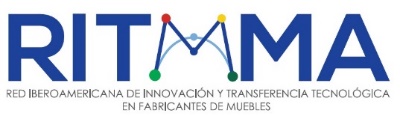 Facultad de Contabilidad y Administración- 10, 11 y 12 de noviembre 2021
Universidad Autónoma de Querétaro
Objetivo General:
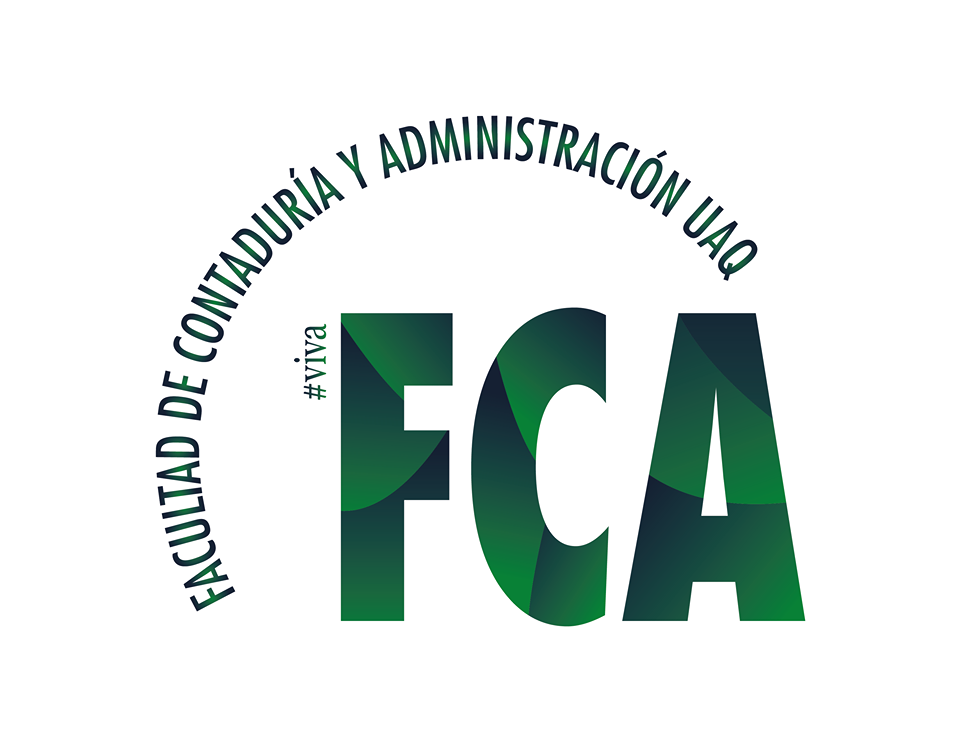 Erika Yadira Cosme López/ Maestría en Gestión de la Tecnología/ 3er. Cuatrimestre
CIGECOM
Congreso Internacional en Gestión Competitiva, Tecnología e Innovación, Coloquio estudiantil y IV Encuentro de Investigadores de la Red Iberoamericana RITMMA 2021
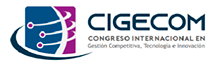 “Impacto económico en la industria de manufactura por escasez de semiconductores”
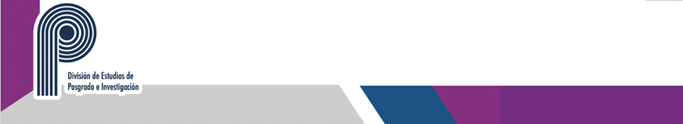 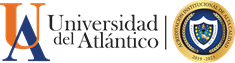 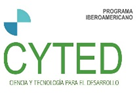 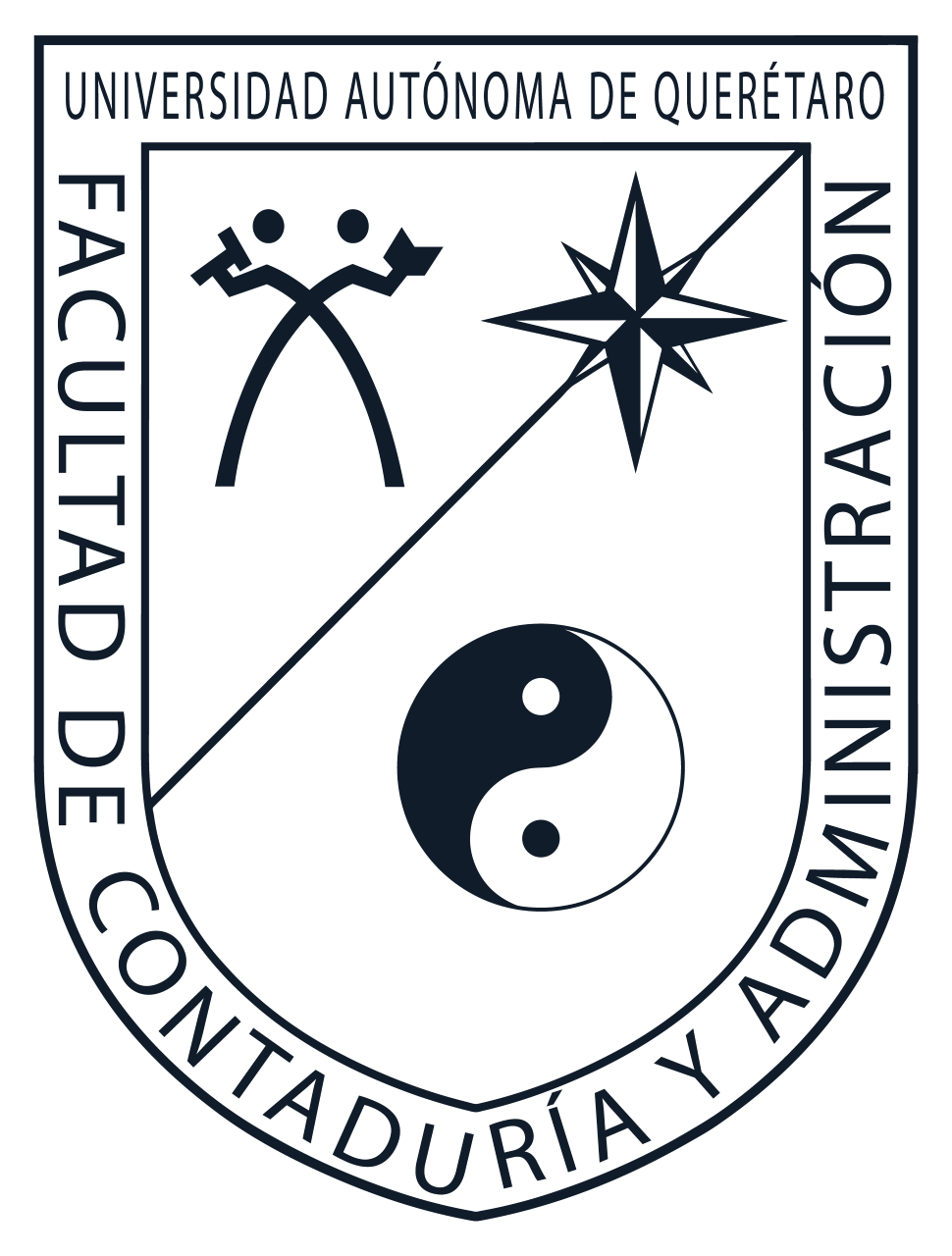 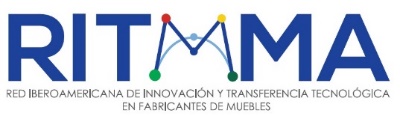 Facultad de Contabilidad y Administración- 10, 11 y 12 de noviembre 2021
Universidad Autónoma de Querétaro
Objetivos  Específicos:
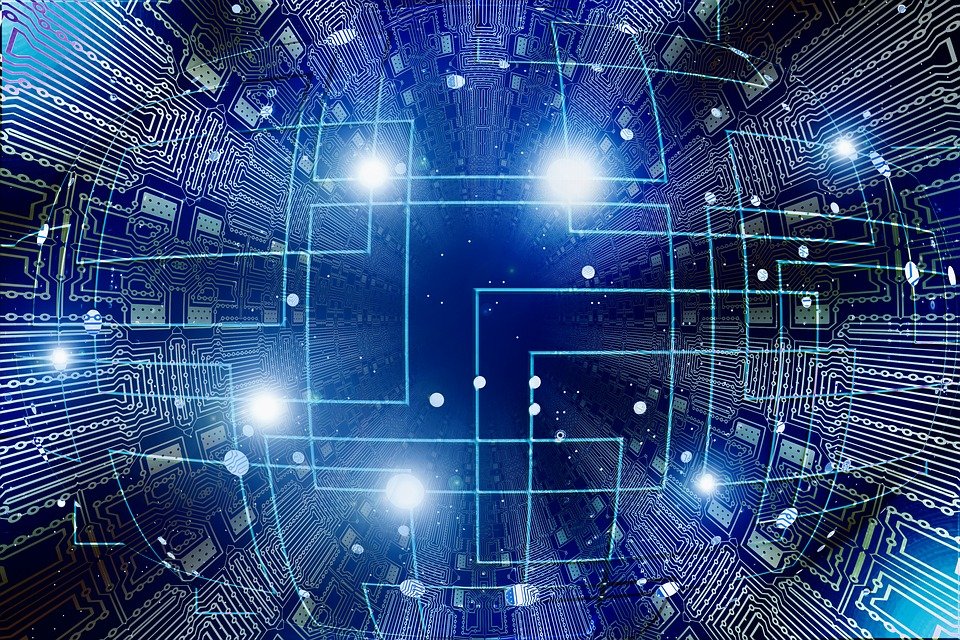 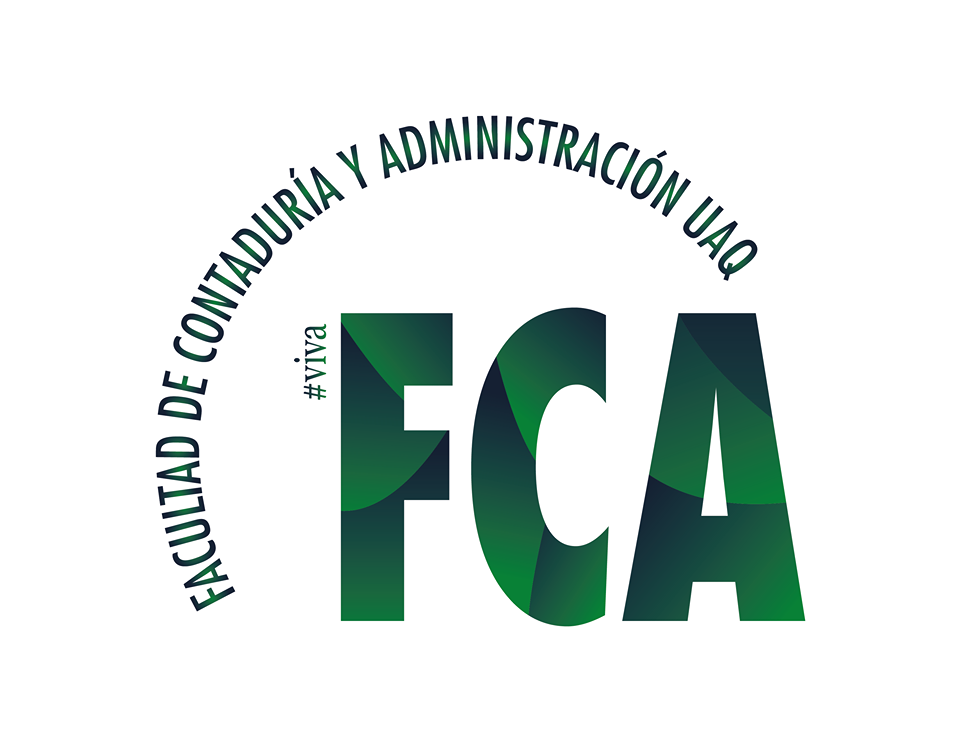 Erika Yadira Cosme López/ Maestría en Gestión de la Tecnología/ 3er. Cuatrimestre
CIGECOM
Congreso Internacional en Gestión Competitiva, Tecnología e Innovación, Coloquio estudiantil y IV Encuentro de Investigadores de la Red Iberoamericana RITMMA 2021
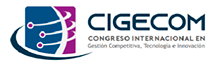 “Impacto económico en la industria de manufactura por escasez de semiconductores”
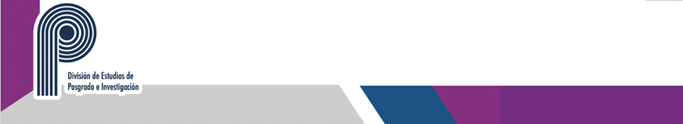 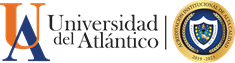 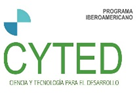 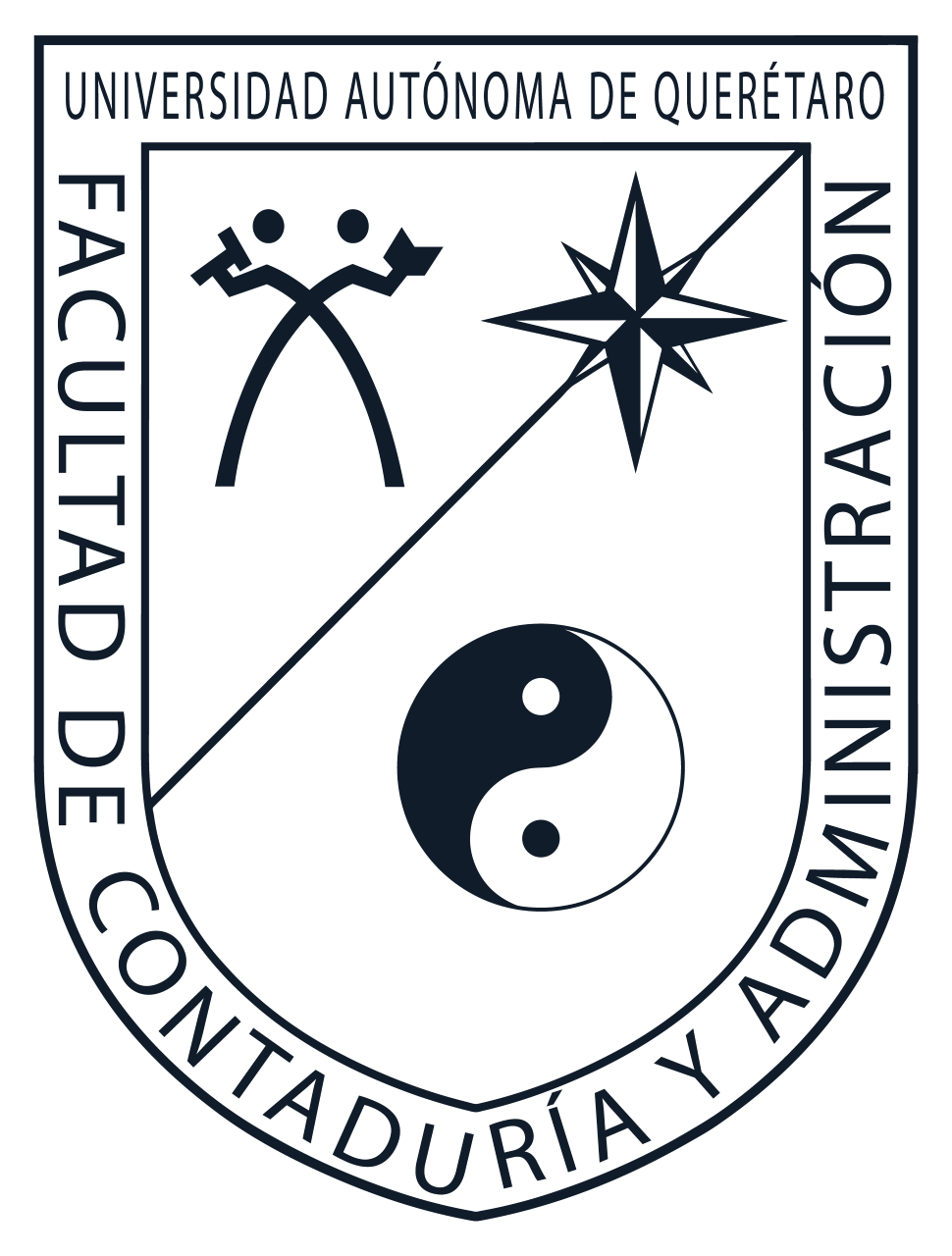 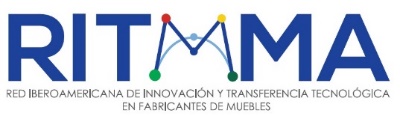 Facultad de Contabilidad y Administración- 10, 11 y 12 de noviembre 2021
Universidad Autónoma de Querétaro
Marco Teórico:
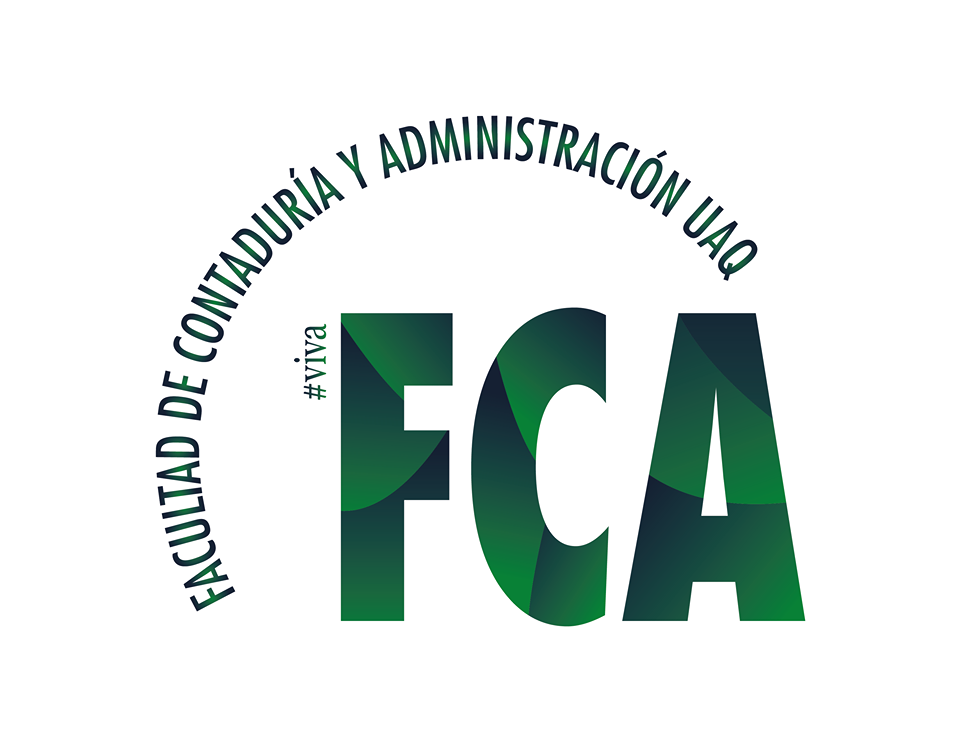 Erika Yadira Cosme López/ Maestría en Gestión de la Tecnología/ 3er. Cuatrimestre
CIGECOM
Congreso Internacional en Gestión Competitiva, Tecnología e Innovación, Coloquio estudiantil y IV Encuentro de Investigadores de la Red Iberoamericana RITMMA 2021
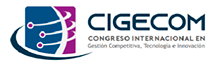 “Impacto económico en la industria de manufactura por escasez de semiconductores”
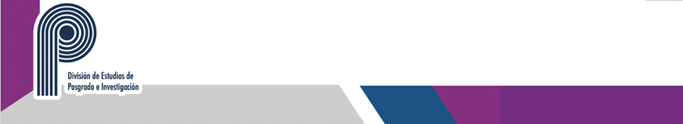 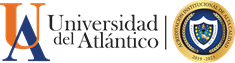 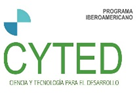 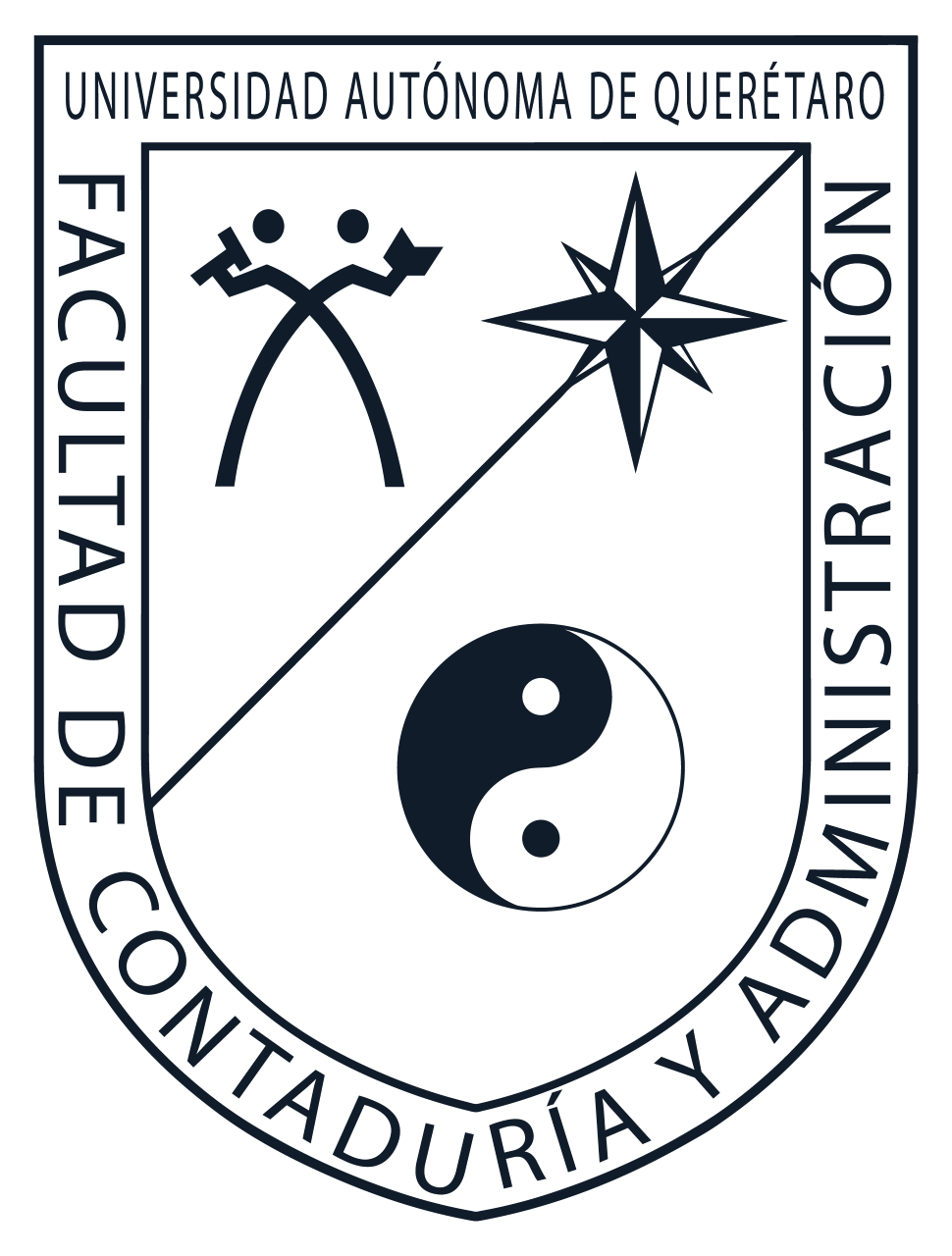 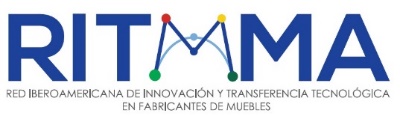 Facultad de Contabilidad y Administración- 10, 11 y 12 de noviembre 2021
Universidad Autónoma de Querétaro
METODOLOGIA:
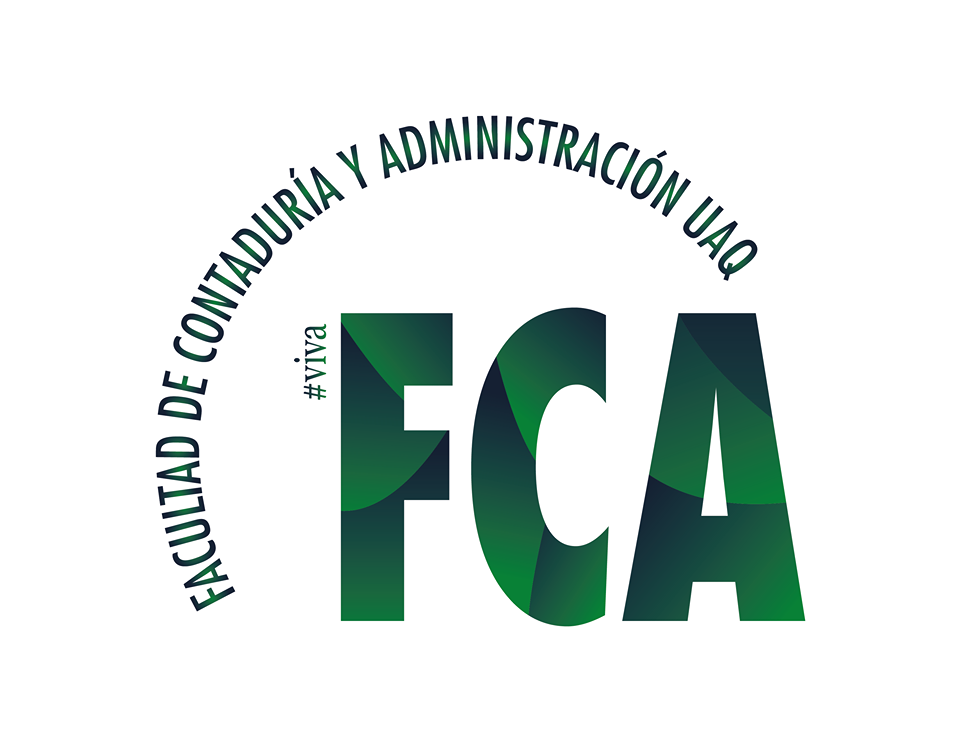 Erika Yadira Cosme López/ Maestría en Gestión de la Tecnología/ 3er. Cuatrimestre
CIGECOM
Congreso Internacional en Gestión Competitiva, Tecnología e Innovación, Coloquio estudiantil y IV Encuentro de Investigadores de la Red Iberoamericana RITMMA 2021
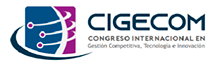 “Impacto económico en la industria de manufactura por escasez de semiconductores”
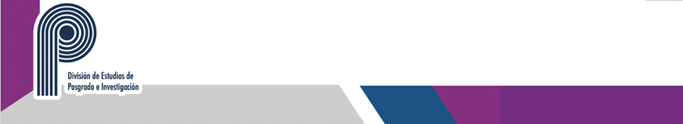 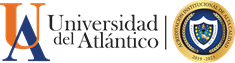 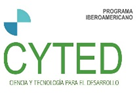 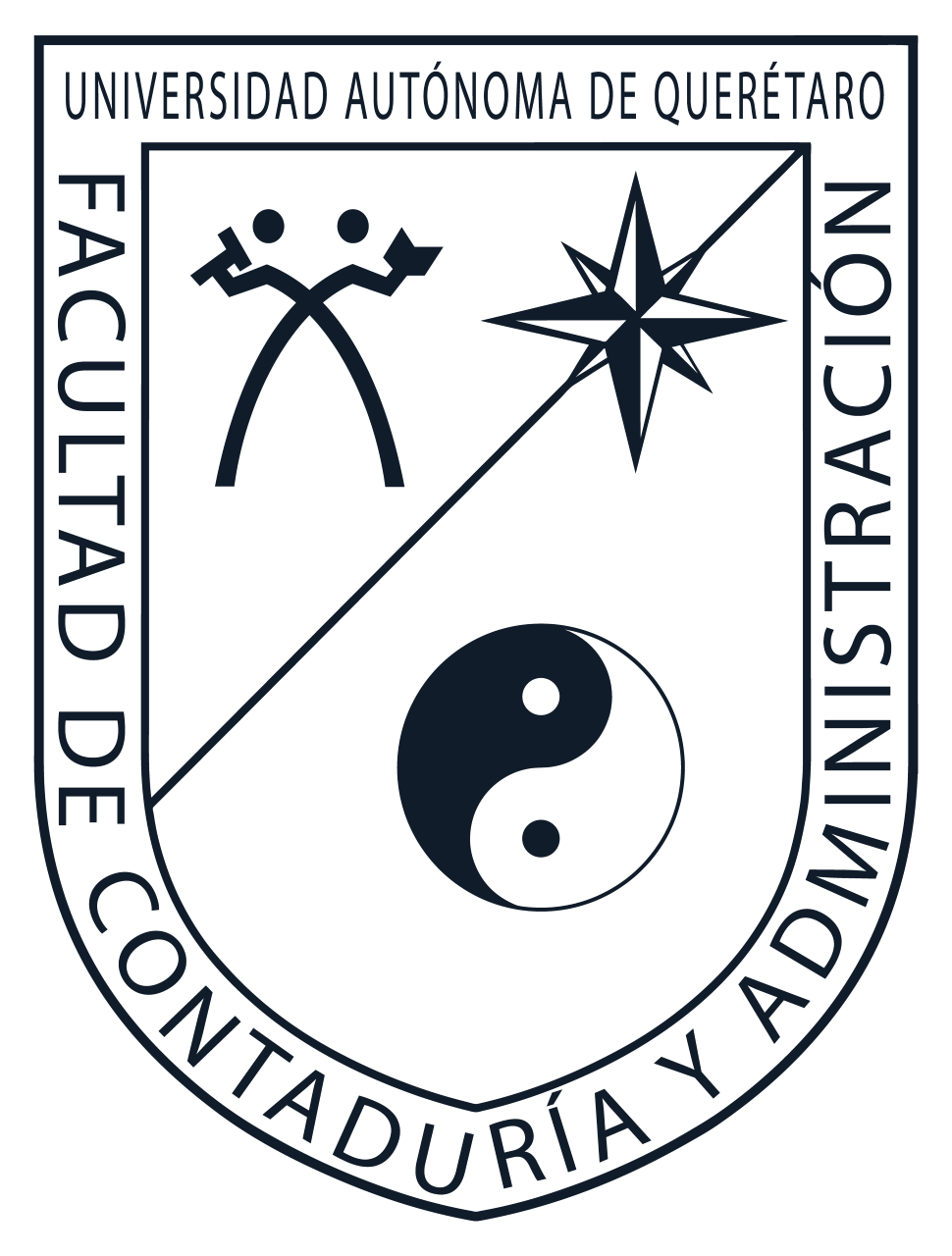 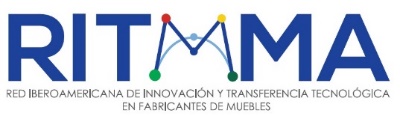 Facultad de Contabilidad y Administración- 10, 11 y 12 de noviembre 2021
Universidad Autónoma de Querétaro
Pregunta de Investigación:
Hipótesis:
Las industrias de manufactura de semiconductores han frenado el crecimiento económico global de mercados y ocasionaron recesión económica a razón de la Pandemia por COVID-19.
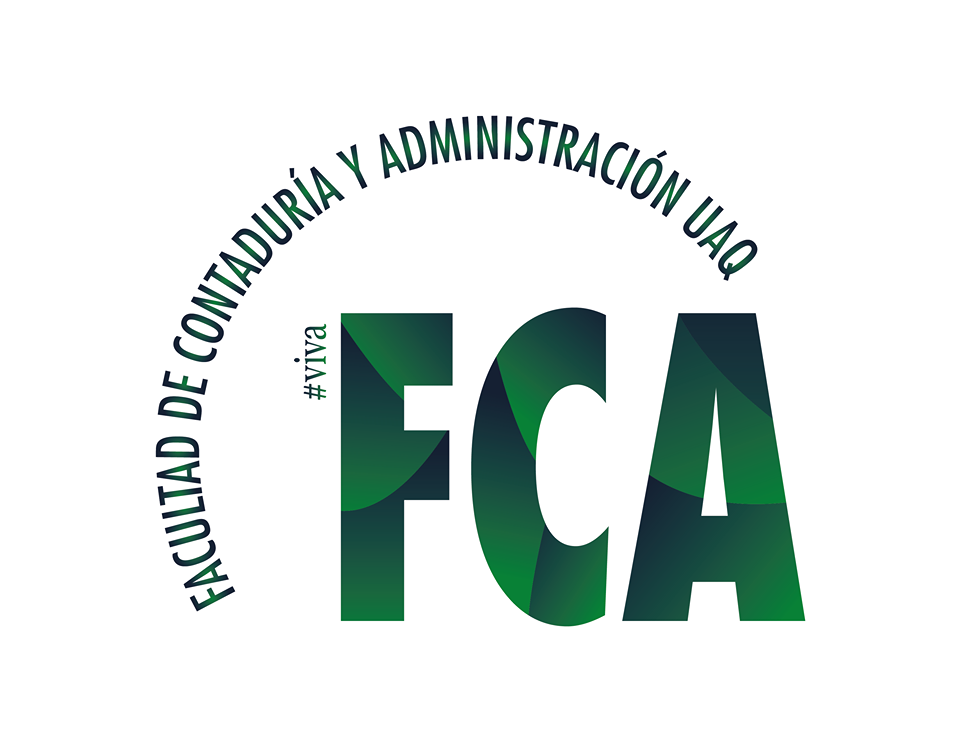 Erika Yadira Cosme López/ Maestría en Gestión de la Tecnología/ 3er. Cuatrimestre
CIGECOM
Congreso Internacional en Gestión Competitiva, Tecnología e Innovación, Coloquio estudiantil y IV Encuentro de Investigadores de la Red Iberoamericana RITMMA 2021
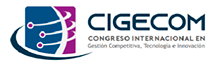 “Impacto económico en la industria de manufactura por escasez de semiconductores”
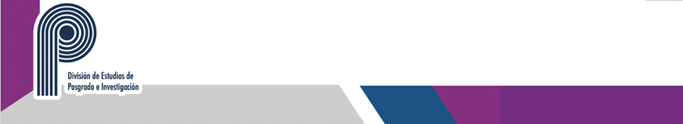 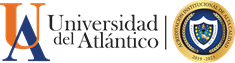 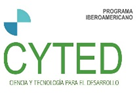 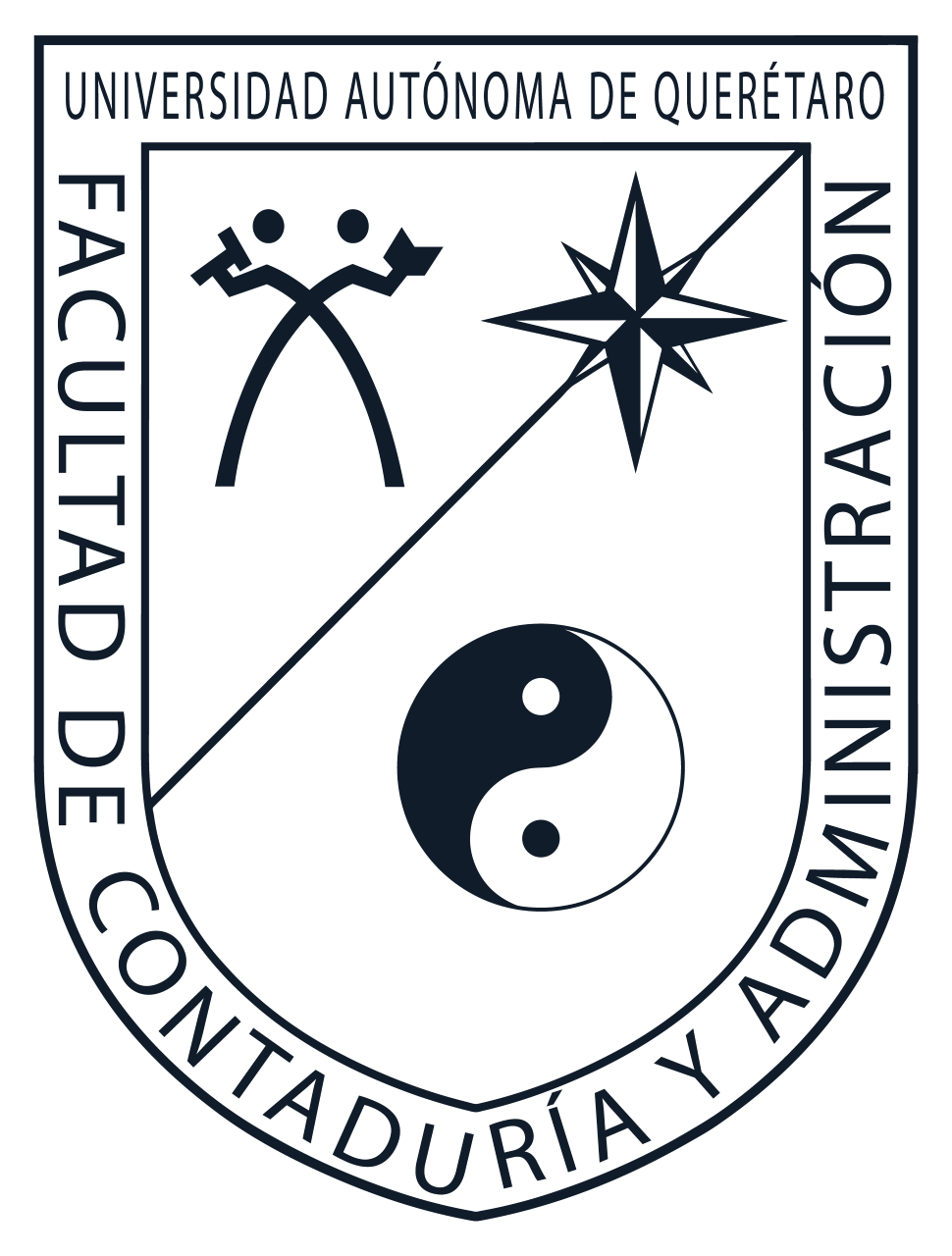 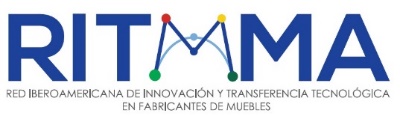 Facultad de Contabilidad y Administración- 10, 11 y 12 de noviembre 2021
Universidad Autónoma de Querétaro
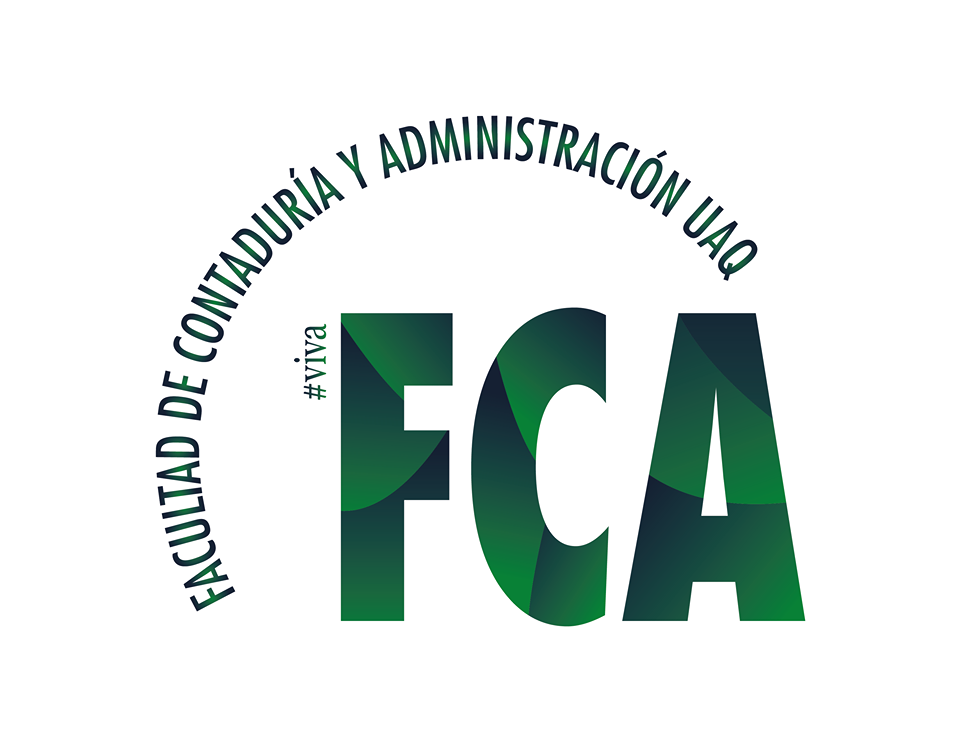 Erika Yadira Cosme López/ Maestría en Gestión de la Tecnología/ 3er. Cuatrimestre
CIGECOM
Congreso Internacional en Gestión Competitiva, Tecnología e Innovación, Coloquio estudiantil y IV Encuentro de Investigadores de la Red Iberoamericana RITMMA 2021
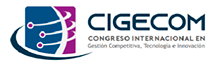 “Impacto económico en la industria de manufactura por escasez de semiconductores”
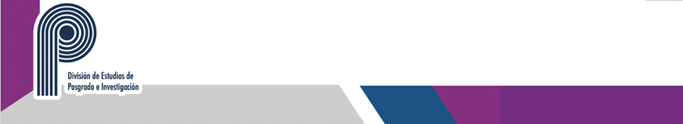 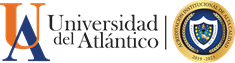 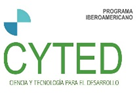 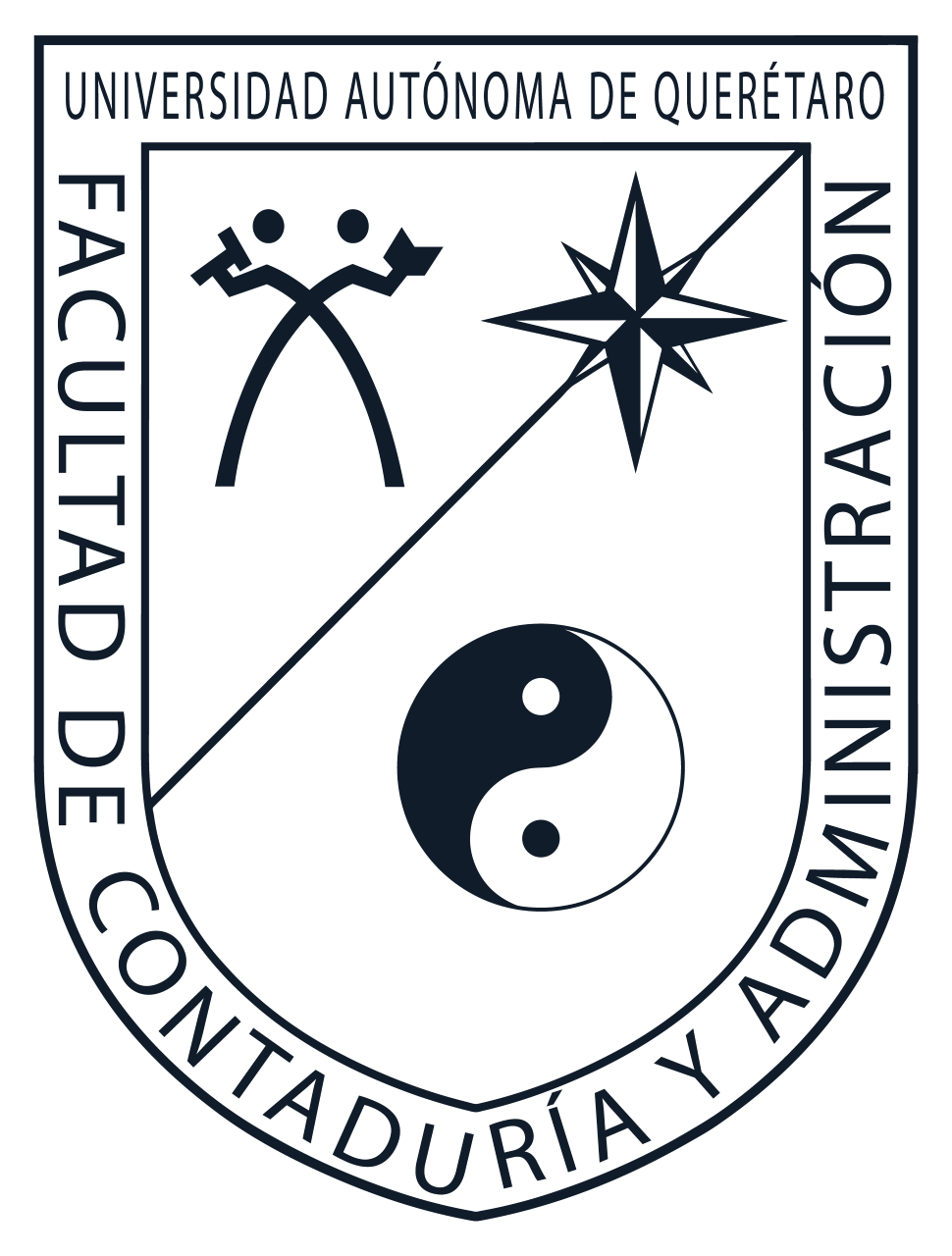 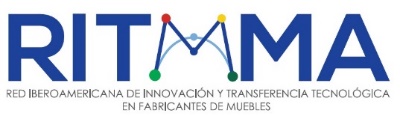 Facultad de Contabilidad y Administración- 10, 11 y 12 de noviembre 2021
Universidad Autónoma de Querétaro
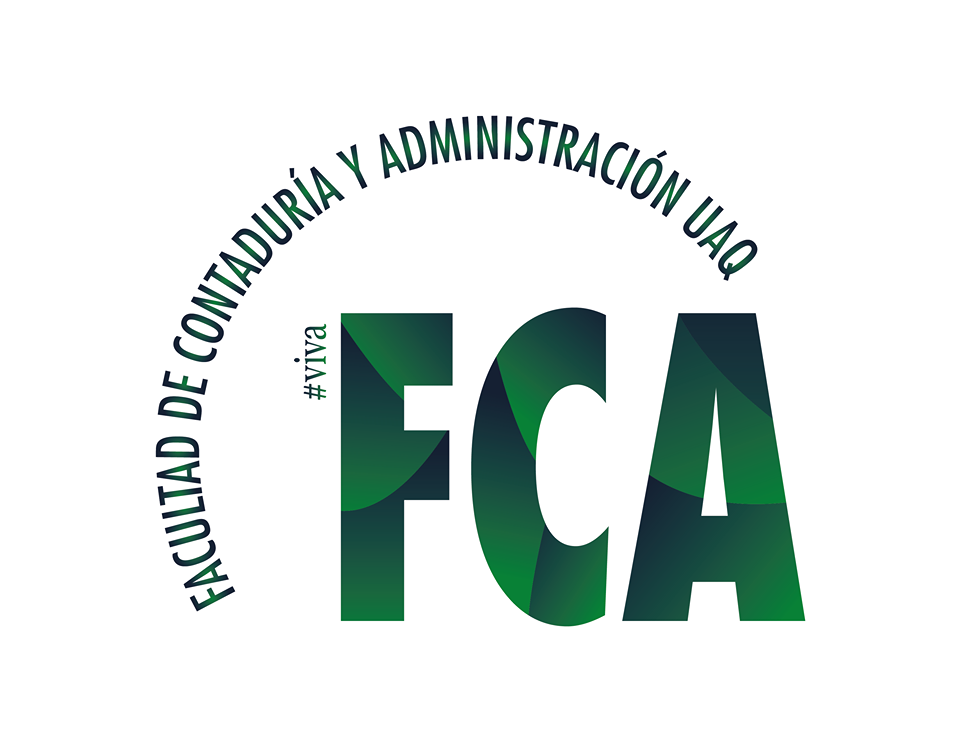 Erika Yadira Cosme López/ Maestría en Gestión de la Tecnología/ 3er. Cuatrimestre
CIGECOM
Congreso Internacional en Gestión Competitiva, Tecnología e Innovación, Coloquio estudiantil y IV Encuentro de Investigadores de la Red Iberoamericana RITMMA 2021
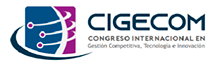 “Impacto económico en la industria de manufactura por escasez de semiconductores”
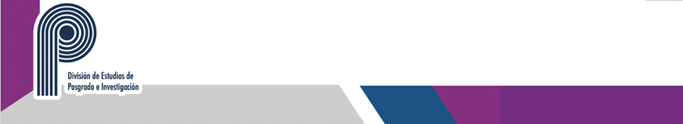 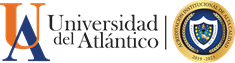 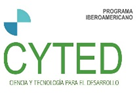 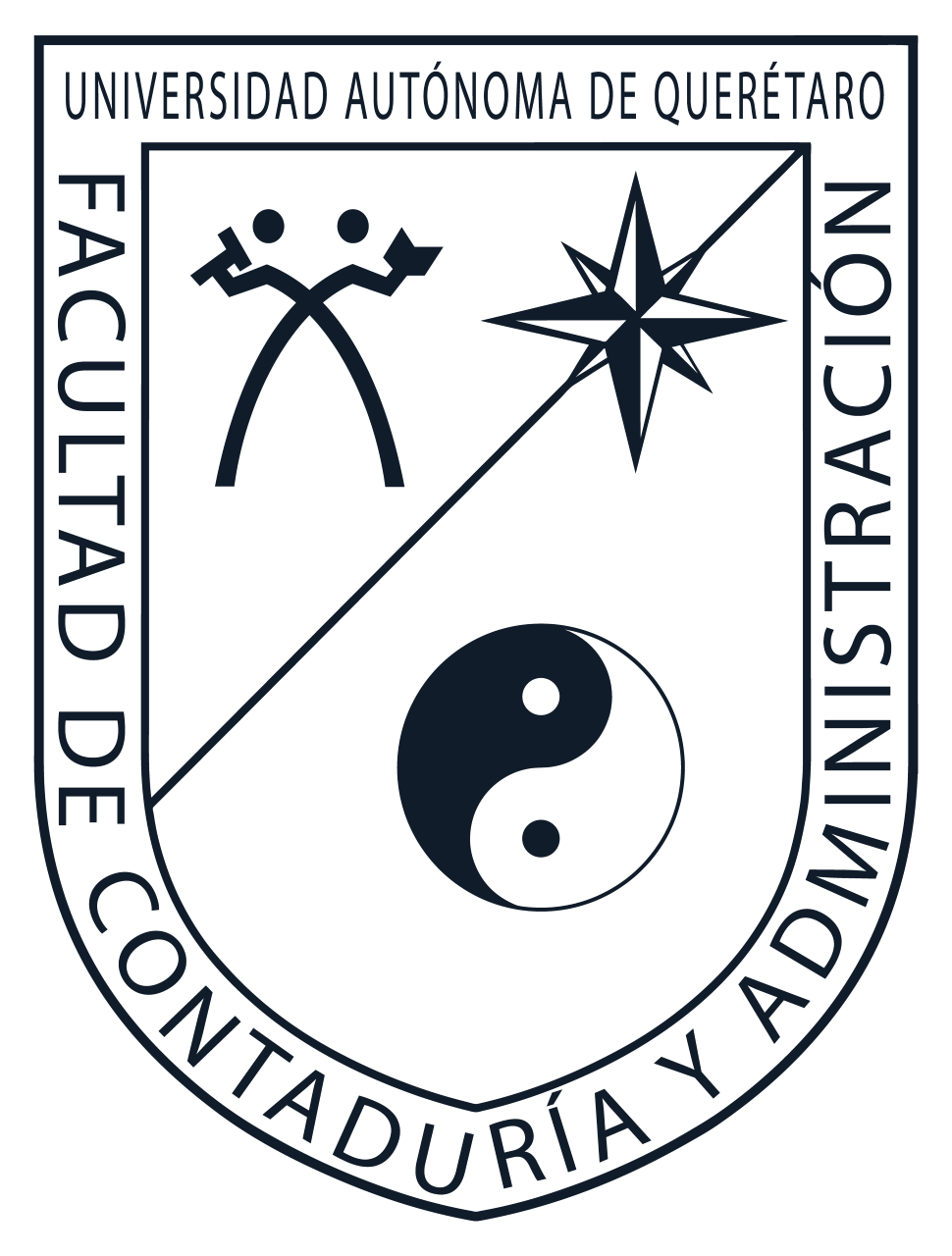 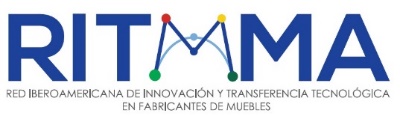 Facultad de Contabilidad y Administración- 10, 11 y 12 de noviembre 2021
Universidad Autónoma de Querétaro
Resultados esperados:
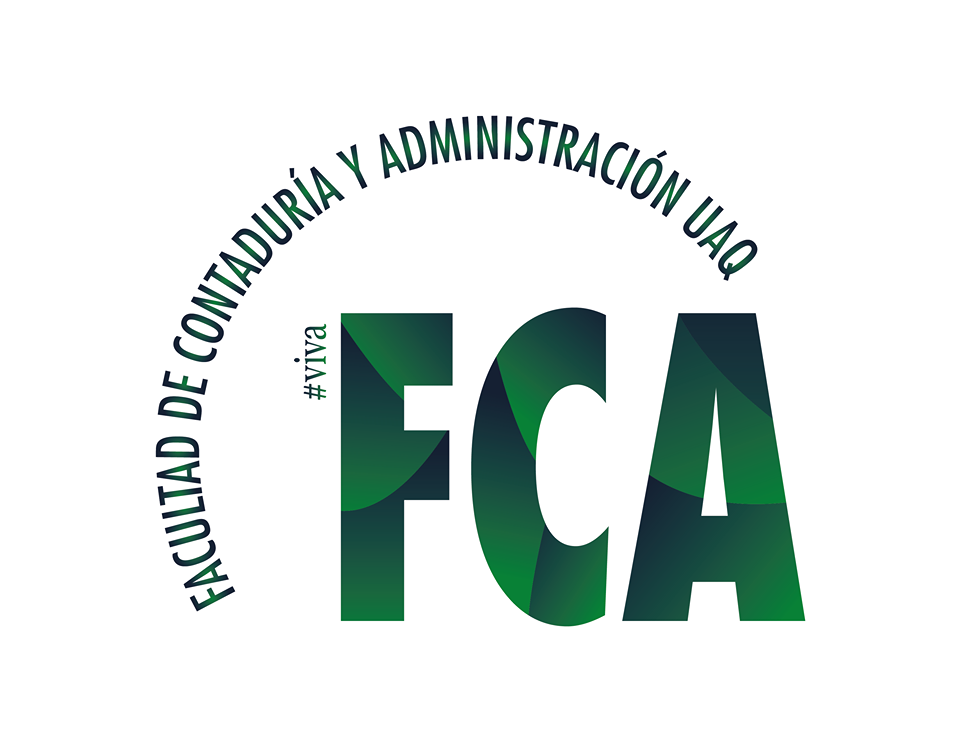 Erika Yadira Cosme López/ Maestría en Gestión de la Tecnología/ 3er. Cuatrimestre
CIGECOM
Congreso Internacional en Gestión Competitiva, Tecnología e Innovación, Coloquio estudiantil y IV Encuentro de Investigadores de la Red Iberoamericana RITMMA 2021
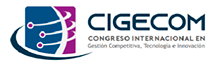 “Impacto económico en la industria de manufactura por escasez de semiconductores”
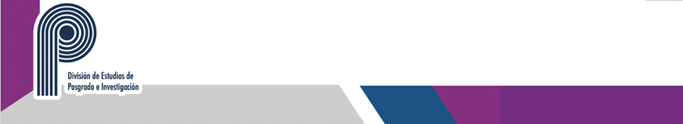 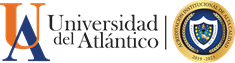 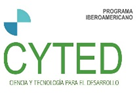 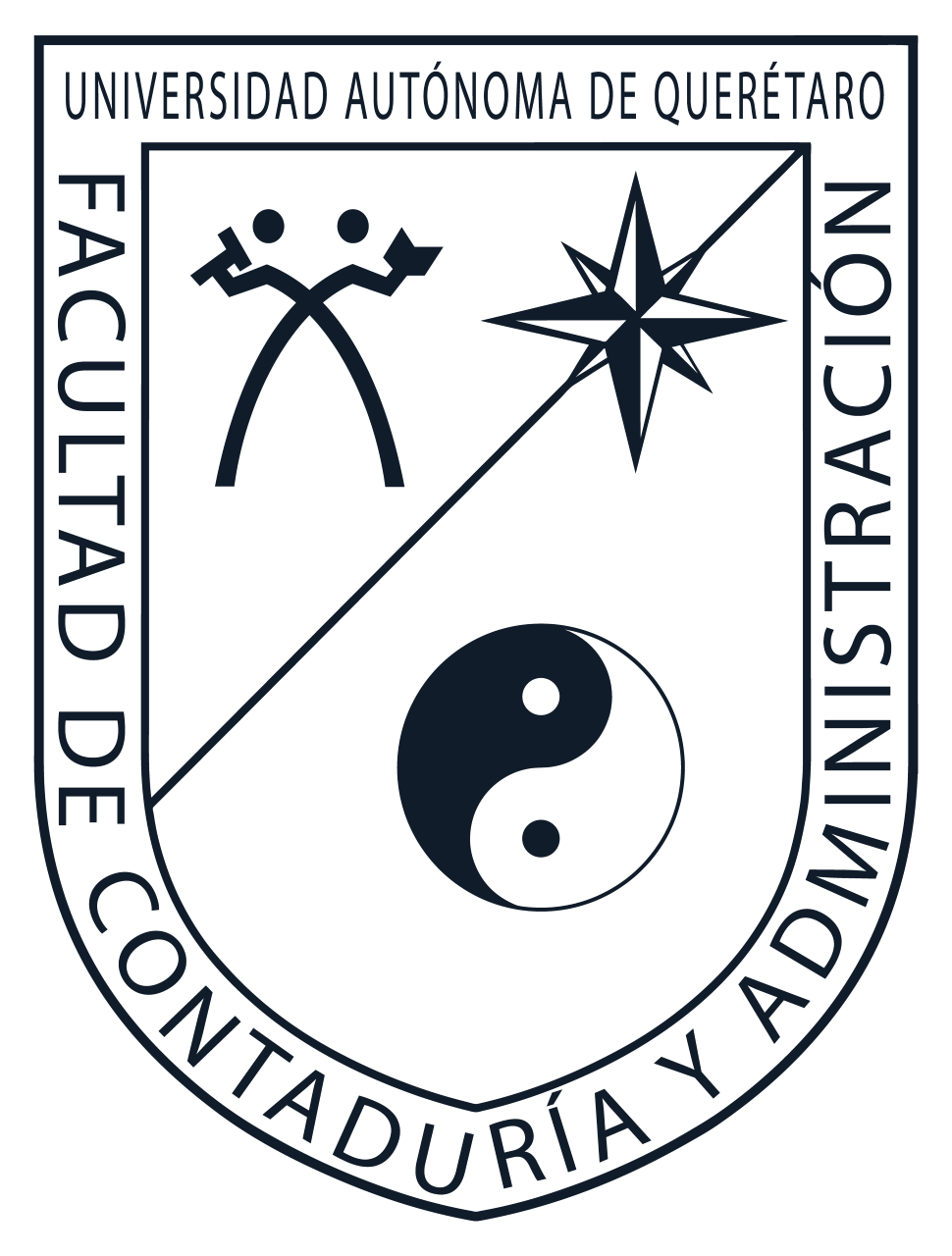 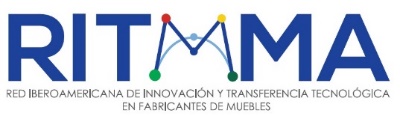 Facultad de Contabilidad y Administración- 10, 11 y 12 de noviembre 2021
Facultad de Contabilidad y Administración- 10, 11 y 12 de noviembre 2021
Universidad Autónoma de Querétaro
Erika Yadira Cosme López
GRACIAS POR SU ATENCION
Contacto: ecosme04@alumnos.uaq.mx
Teléfono: 442 111 4886
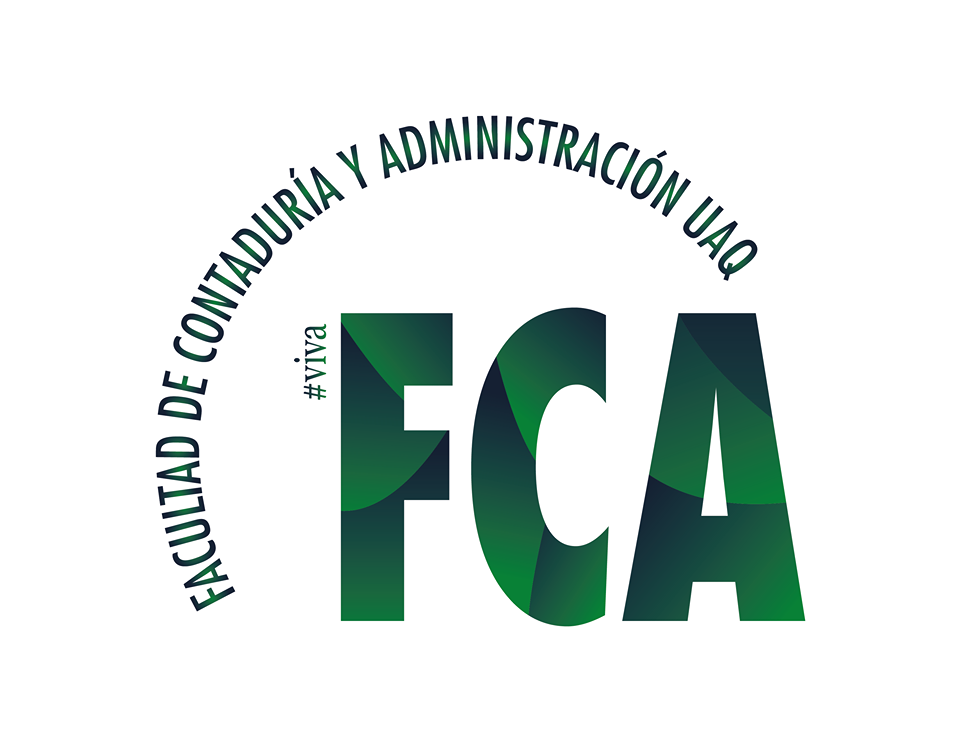 Erika Yadira Cosme López/ Maestría en Gestión de la Tecnología/ 3er. Cuatrimestre
CIGECOM
Congreso Internacional en Gestión Competitiva, Tecnología e Innovación, Coloquio estudiantil y IV Encuentro de Investigadores de la Red Iberoamericana RITMMA 2021
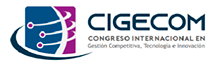 “Impacto económico en la industria de manufactura por escasez de semiconductores”
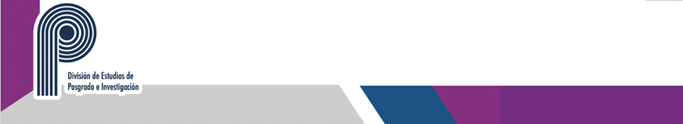 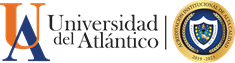 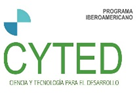 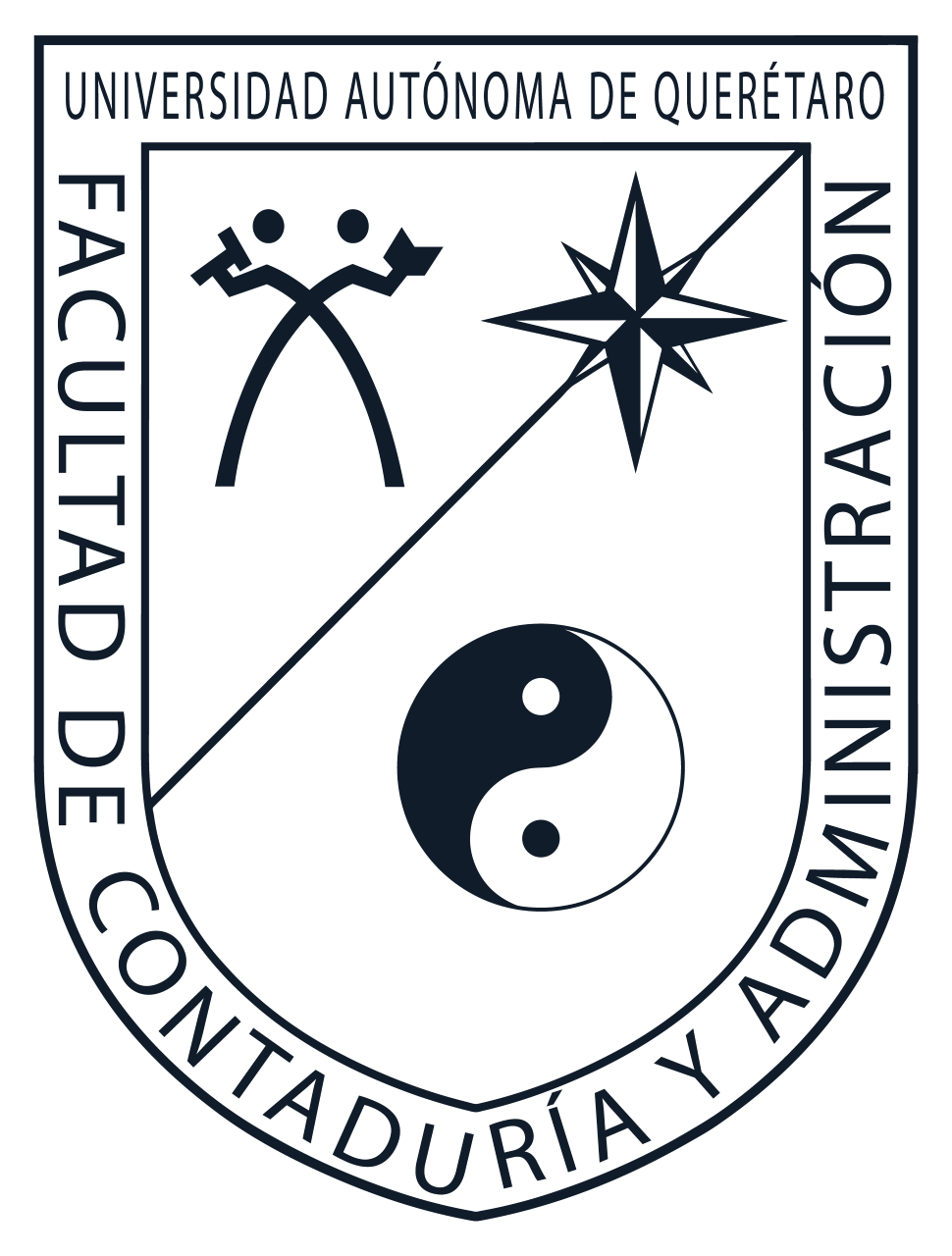 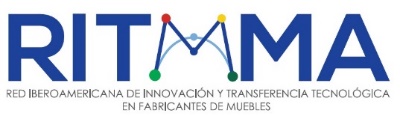 Facultad de Contabilidad y Administración- 10, 11 y 12 de noviembre 2021
Facultad de Contabilidad y Administración- 10, 11 y 12 de noviembre 2021
Universidad Autónoma de Querétaro
Referencias Bibliográficas:
Sánchez Enrique (2012). Introducción a los dispositivos y circuitos semiconductores de microondas. Recuperado de https://elibro.net/es/ereader/bibliouaq/108465?page=353
Pavón Morote Julián, Hidalgo Nuchera Antonio (2015). La gestión de la innovación y la tecnología en las organizaciones. Recuperado de bibliouaq - La gestión de la innovación y la tecnología en las organizaciones (elibro.net)
Gallardo Delia (2010). Tecnologías de Gestión. Recuperado de bibliouaq - Tecnologías de gestión (elibro.net)
Cegarra Sánchez José (2012). Tecnologías. Recuperado de https://elibro.net/es/lc/bibliouaq/titulos/62664?as_all=gestion_de_la_tecnologia_&as_all_op_=unaccent_icontains&prev=as
 Architecnología (2021). Semiconductores: ¿Porqué hay problemas de suministros de semicomponentes? Recuperado de https://architecnologia.es/problemas-suministros-escasez-chips-semiconductores
Mascarilla Miró Oscar (2021). Indicadores económicos en el comercio internacional: manual para el análisis de coyuntura. Recuperado de https://elibro.net/es/lc/bibliouaq/títulos/173686?as_all=INDICES_ECONOMICOS&as_all_op=unaccent_icontains&prev=as
Deloitte (2021). Semiconductores: ¿Porqué están frenando a la industria automotriz?. Recuperado de https://www2.deloitte.com/mx/es/pages/dnoticias/articles/semiconductores-freno-a-industria-automotriz-html
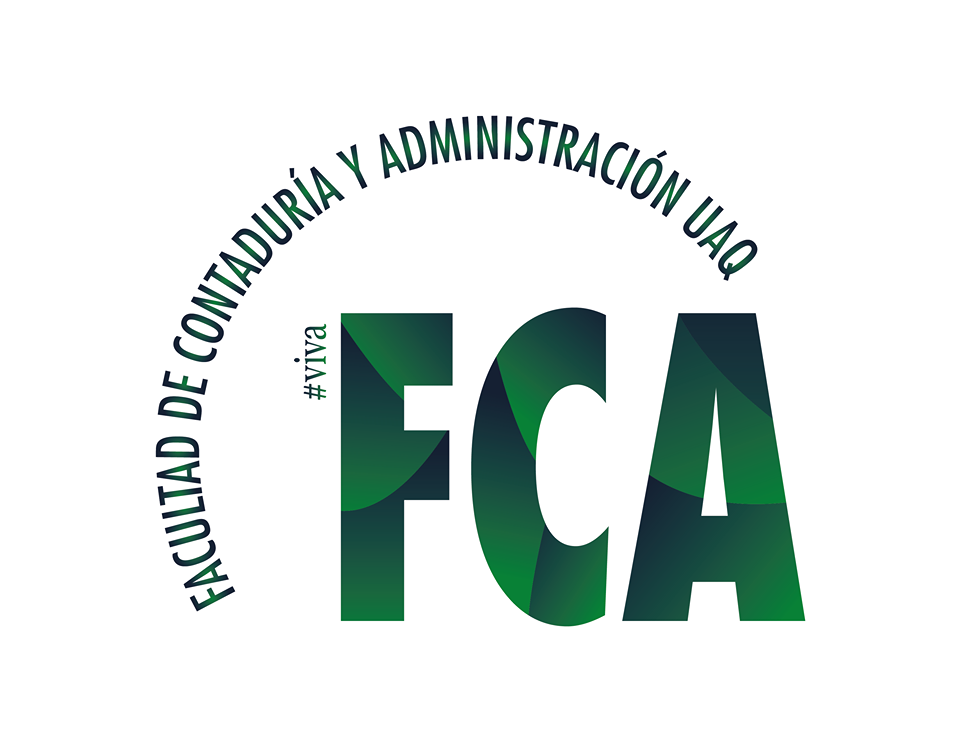 Erika Yadira Cosme López/ Maestría en Gestión de la Tecnología/ 3er. Cuatrimestre